DPSA 2020 – 2025 STRATEGIC PLAN & 2020/2021 ANNUAL PERFORMANCE PLAN
1
May 2020
PRESENTATION OUTLINE
2
Introduction

Constitutional and Legislative Mandates

Strategic Alignment

2020 – 2025 Strategic Plan and 2020/2021 Annual Performance Plan 

2020/2021 DPSA Annual Performance Plan Targets

2020/2021 – 2022/2023 Budget Allocations
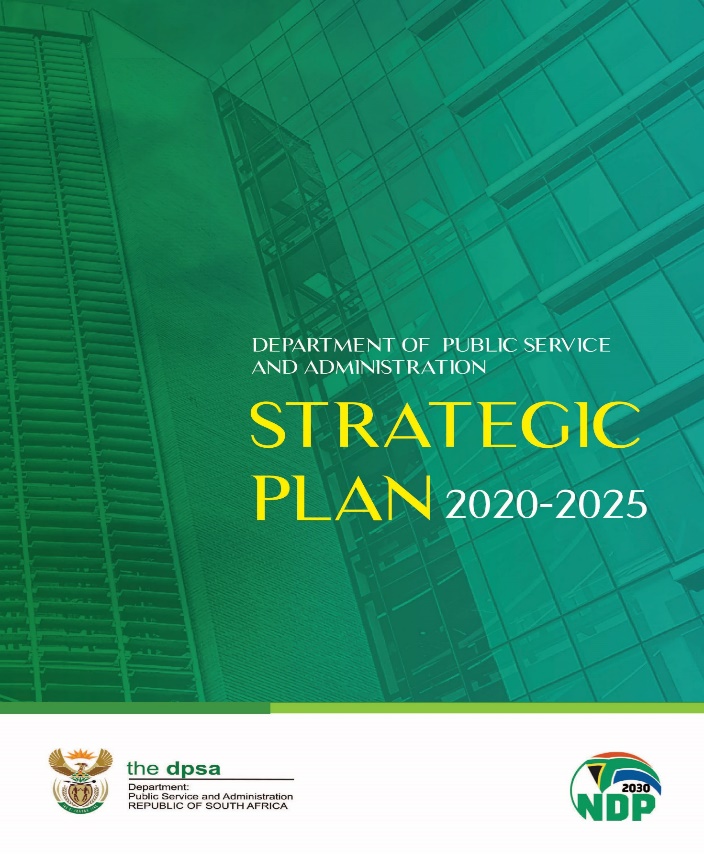 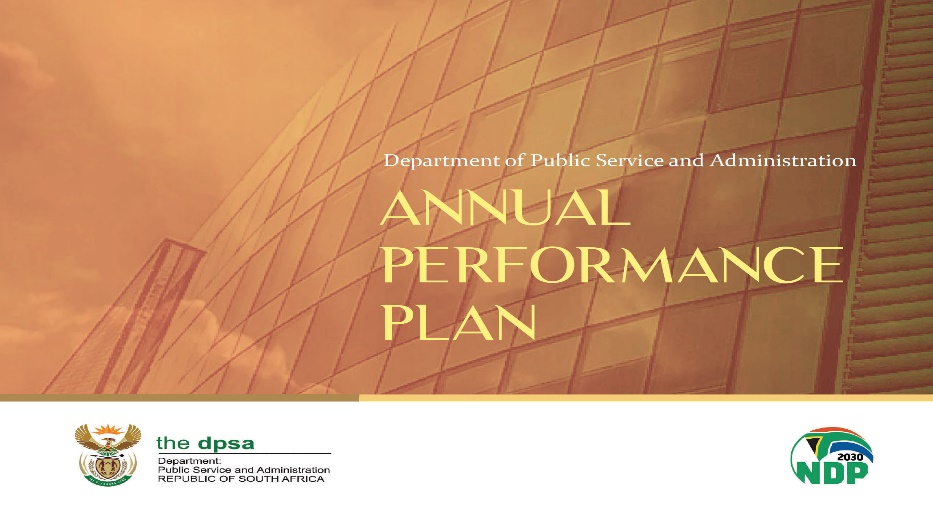 INTRODUCTION
3
The Department of Public Service and Administration’s  2020 – 2025 Strategic Plan and 2020/21 Annual Performance Plan (APP) were tabled in Parliament in April 2020.

Both the Strategic Plan and APP are informed by and aligned to the Priority 1 (one) “Building a Capable, Ethical and Developmental State” of the 2019 – 2024 Medium Term Strategic Framework (MTSF) and the DPSA’s policy related priorities.

For the 2020/21 financial year, the Department has 32 annual targets in the APP as compared to 35 annual targets in the 2019/20 financial year.

Of the 32 annual targets, 12 (38%) targets are derived from the 2019 – 2024 Medium Term Strategic Framework and the other targets are in line with the Minister’s priorities as well as the Department’s mandate and policy priorities.
CONSTITUTIONAL AND LEGISLATIVE MANDATES (1)
4
The DPSA draws its mandate from;

Section 197 (1) and (2) of the Constitution, 
Public Service Act, 1994 
Public Administration Management Act ( PAMA), 2014
CONSTITUTIONAL AND LEGISLATIVE MANDATES (2)
5
According to Chapter 10 (Section 195 [1] of the Constitution of the Republic of South Africa,

within public administration there is a Public Service for the Republic, which must function, and be structured, in terms of national legislation, and which must loyally execute the lawful policies of the government of the day. The terms and conditions of employment in the Public Service must be regulated by national legislation. Employees are entitled to a fair pension as regulated by national legislation. 

public administration must be governed by the democratic values and principles enshrined in the Constitution, including the following 9 (Nine) principles:
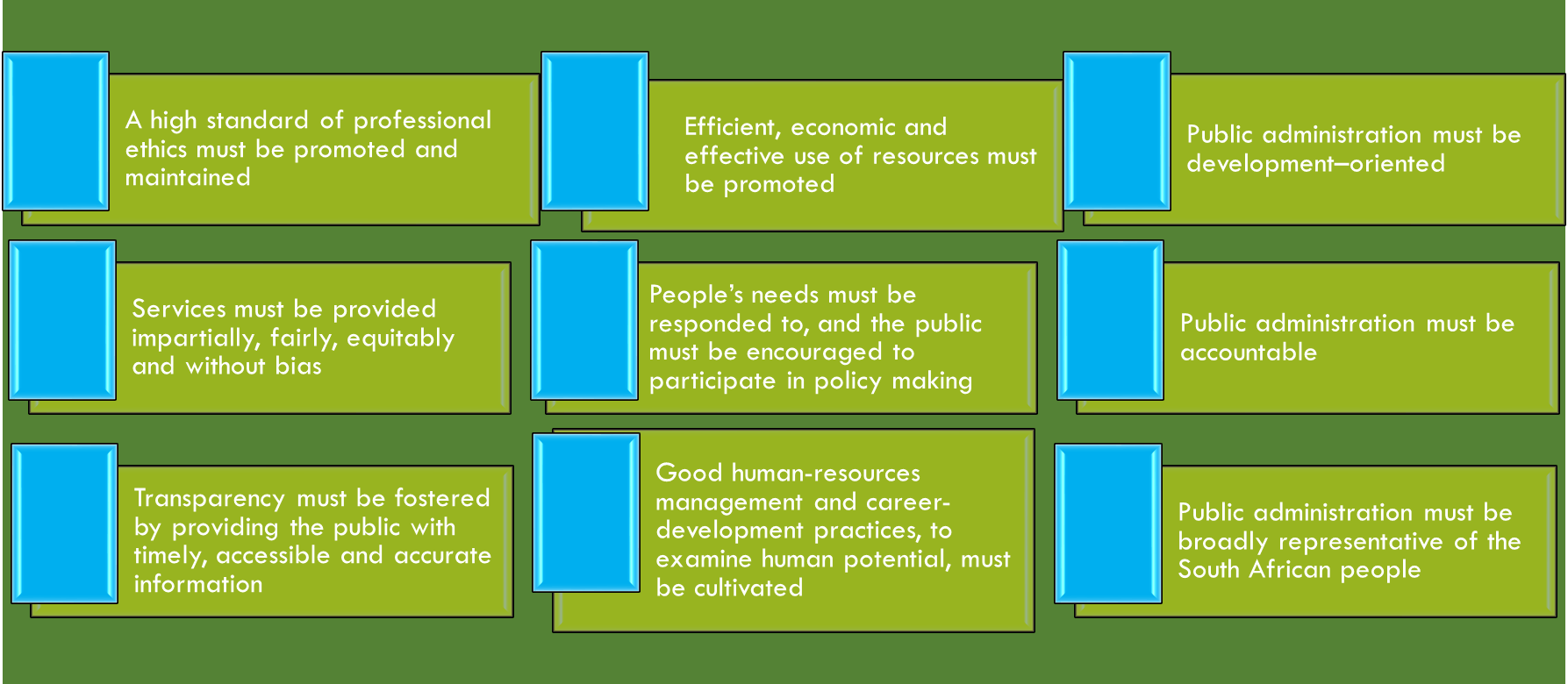 CONSTITUTIONAL AND LEGISLATIVE MANDATES (3)
6
In terms of the Public Service Act of 1994  the Minister for the Public Service and Administration is responsible for establishing norms and standards relating to;

The functions of the Public Service;
The organisational structures and establishments of departments and other organisational and governance arrangements in the Public Service;
The conditions of service and other employment practices for employees;
Labour relations in the Public Service;
Health and wellness of employees; 
Information management in the Public Service;
Electronic government;
Integrity, ethics, conduct and anti-corruption in the Public Service; and 
Transformation, reform, innovation and any other matter to improve the effectiveness and efficiency of the Public Service and its service delivery to the public.
CONSTITUTIONAL AND LEGISLATIVE MANDATES (4)
7
The Public Administration Management Act, 2014 seeks to provide a uniform legal framework across the three spheres of government for bringing some degree of commonality of purpose in key public administration areas, was signed into law by the President of the Republic of South Africa in December 2014. 

The Act aims to:

promote and give effect to the values and principles in Section 195 (1) of the Constitution;
provide for the transfer and secondment of employees;
promote a high standard of professional ethics in the public administration;
promote the use of information and communication technologies in the public administration;
promote efficient service delivery in the public administration;
facilitate the eradication and prevention of unethical practices in the public administration; and 
provide for the setting of minimum norms and standards to give effect to the values and principles of section 195 (1) of the Constitution.
STRATEGIC ALIGNMENT
8
CONSTITUTION & LEGISLATIVE MANDATE
(Chapter 10)
Public administration governed by democratic values and principles
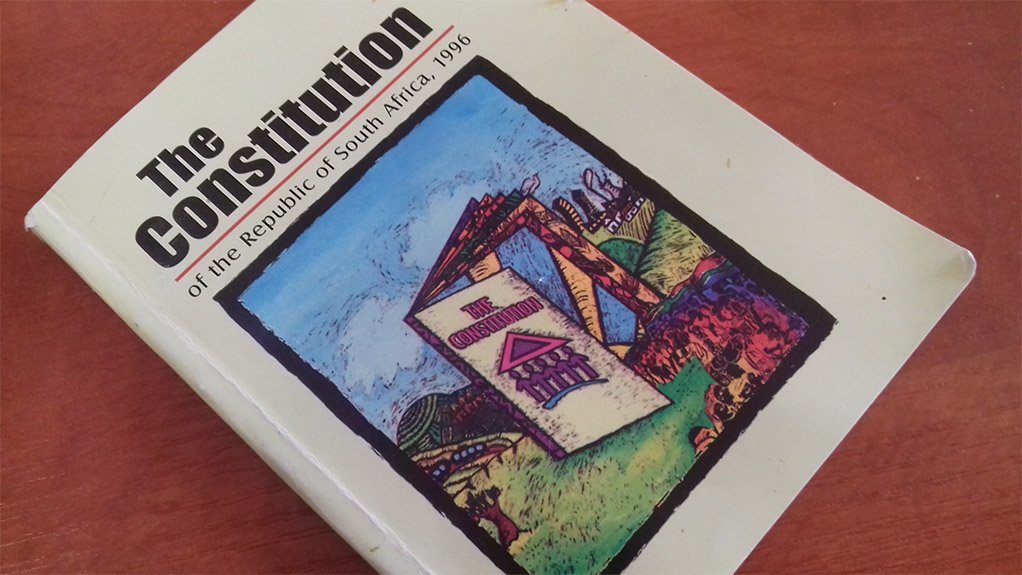 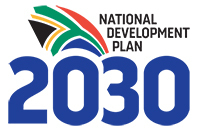 NATIONAL DEVELOPMENT PLAN 
(Chapter 13)
Building a Capable and Developmental State
RULING PARTY ELECTION MANIFESTO
2019 - 2024 
MEDIUM TERM STRATEGIC FRAMEWORK 
(Priority 1)
Building a Capable, Ethical and
Developmental State
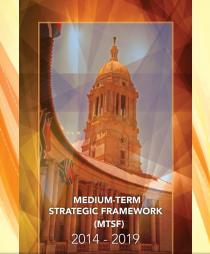 STATE OF THE NATION ADDRESS
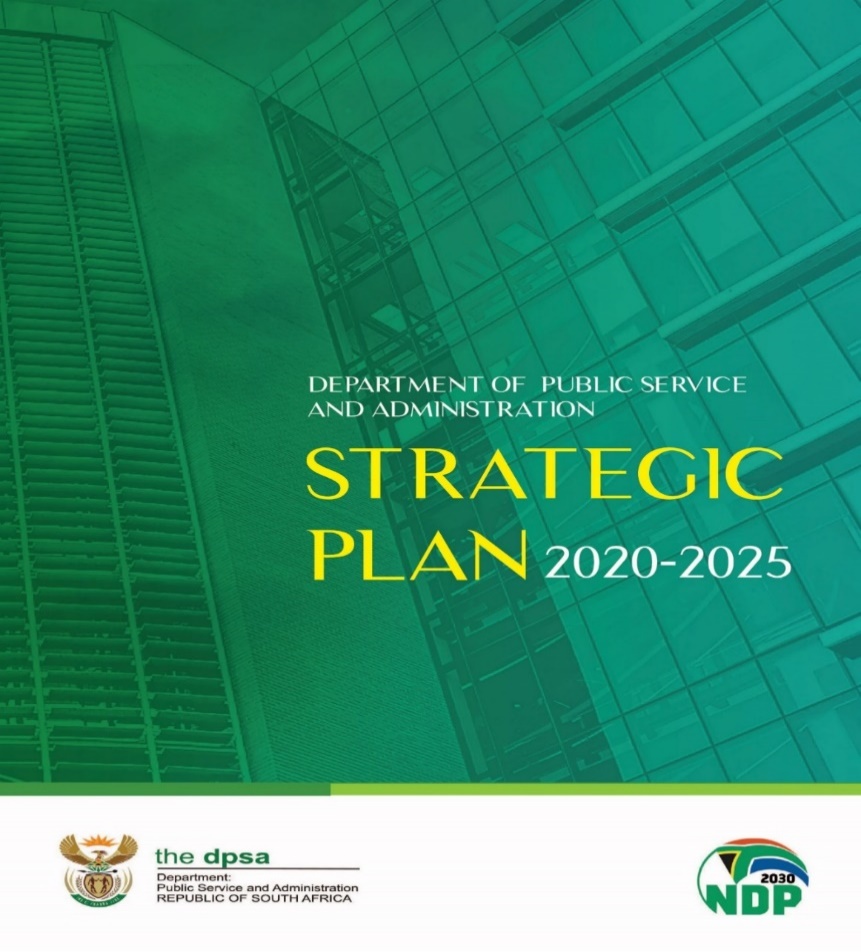 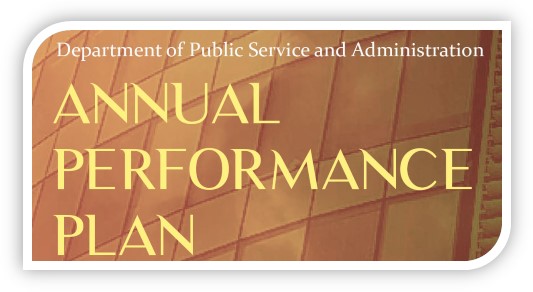 DEPARMENTAL PLANS
2020 - 2025 Strategic Plan
2020/2021 Annual Performance Plan 
2020/2021 Annual Operational Plan
2020 – 2025 STRATEGIC PLAN AND 2020/2021 ANNUAL PERFORMANCE PLAN
9
The MTSF targets which the DPSA is leading are the following:
2020/2021 DPSA ANNUAL PERFORMANCE PLAN TARGETS (1)
10
2020/2021 DPSA ANNUAL PERFORMANCE PLAN TARGETS (2)
11
2020/2021 DPSA ANNUAL PERFORMANCE PLAN TARGETS (3)
12
2020/2021 DPSA ANNUAL PERFORMANCE PLAN TARGETS (4)
13
2020/2021 DPSA ANNUAL PERFORMANCE PLAN TARGETS (5)
14
2020/2021 DPSA ANNUAL PERFORMANCE PLAN TARGETS (6)
15
BUDGET ALLOCATIONS
16
DPSA 2020/21 - 2022/23  Medium Term Expenditure Framework (MTEF) Allocation = R1 800 Billion

DPSA Annual  Allocation for 2020/21 = R565 706 Million

As from 1 April 2020, the DPSA will no longer be making transfer payments to the Public Service Commission (PSC) and the National School of Government (NSG) as these entities will be receiving their funding directly from the National Treasury.
APPROPRIATION FOR 2020/21 – 2022/23
17
BREAKDOWN OF 2020/21 ANNUAL ALLOCATION
18
2020/21 ALLOCATION PER ECONOMIC CLASSIFICATION
19
Enkosi
20